İslam ve İman İlişkisi
Neler öğreneceğiz?
İman ve İslam kavramları arasındaki ilişkiyi fark eder
Sizce İman ve İslam kavramları arasında nasıl bir ilişki vardır?
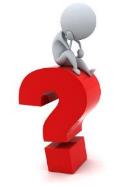 İman nedir?
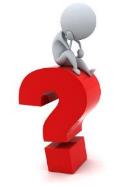 İMAN
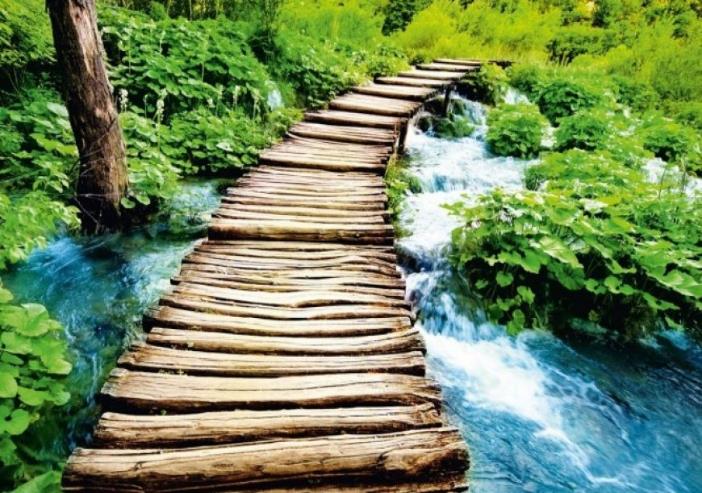 Hz. Peygamber’i (s.a.v.) vahiy yoluyla Allah’tan (c.c.) getirdiği kesin olarak bilinen hükümlerde tasdik etmek, onun haber verdiği şeyleri tereddütsüz kabul edip bunların gerçek ve doğru olduğuna gönülden inanmak demektir.
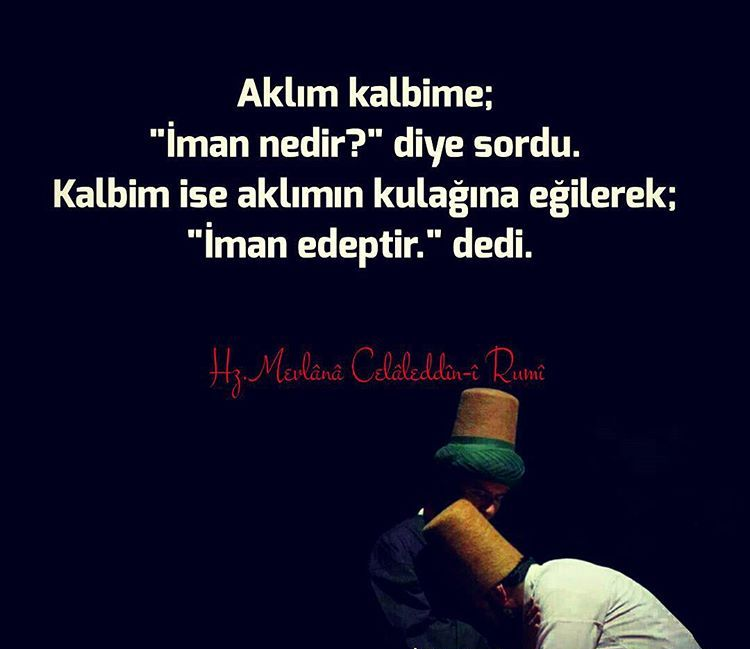 İman, güzel söz söylemek ve güzel umutlar beslemekten ibaret değildir. Bilakis iman kalpte yerleşen ve amelle tasdik edilendir. Hasan el-Benna
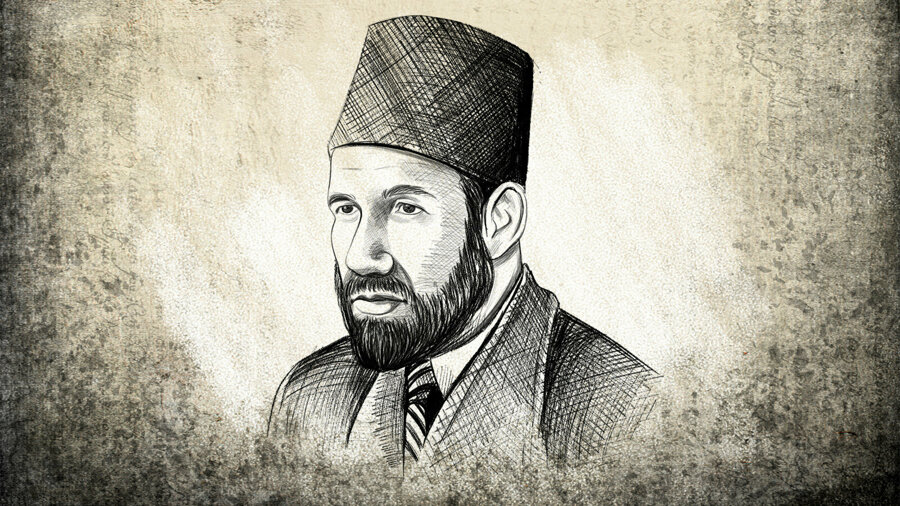 İSLAM
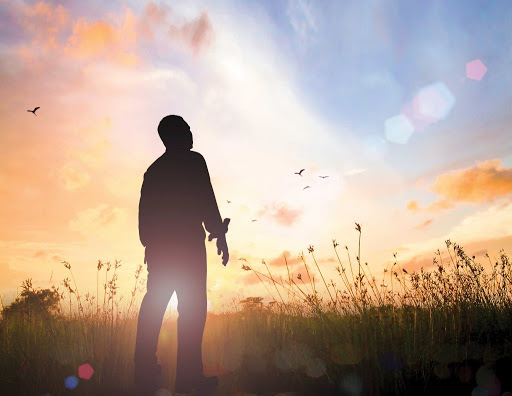 Allah’a (c.c.) itaat etmek, Hz. Peygamber’in (s.a.v) din adına bildirmiş olduğu şeylerin hepsini kalp ile tasdik edip dil ile söylemektir.
İnandıklarını yaşamak, sözleri ve davranışları ile kabul edip benimsediğini göstermek demektir.
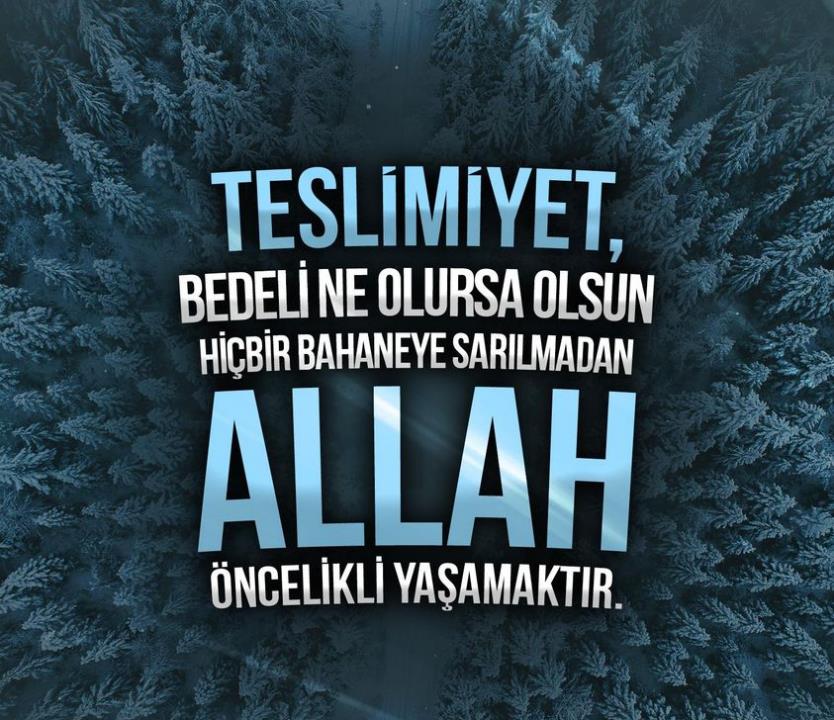 Nedir Teslimiyet? (Muhammed Emin Yıldırım)
✔ Teslimiyet, kayıtsız ve şartsız bir şekilde Allah’a boyun eğmektir. 
✔ Teslimiyet, koşulsuz ve pazarlıksız bir şekilde Allah’ın emirlerini kabul etmektir.
✔ Teslimiyet, zorlasa ve acıtsa bile istenilen her şeyi eksiksiz gereğini yerine getirmektir.
✔ Teslimiyet, sadece eli, dili, kolu yani bedeni değil, arzu ve istekleri bile ikna edip, kalbi itminana erdirmektir.
✔ Teslimiyet, bedeli ne olursa olsun hiçbir bahaneye sarılmadan Allah öncelikli yaşamaktır.
https://www.youtube.com/watch?v=cViVnNgDEi0
İslam ve İman kavramının aynı manada kullanıldığı da olmuştur.
Mûsâ "Ey kavmim!" dedi, "Eğer Allah’a iman ettiyseniz, gerçekten O’na teslim olduysanız, artık yalnız O’na güvenip dayanın." (Yûnus, 84.)
وَقَالَ مُوسٰى يَا قَوْمِ اِنْ كُنْتُمْ اٰمَنْتُمْ بِاللّٰهِ فَعَلَيْهِ تَوَكَّلُٓوا اِنْ كُنْتُمْ مُسْلِم۪ينَ ﴿٨٤﴾
İmandaki asıl mesele…!
Ey peygamber! Kalpleri inanmadığı halde ağızlarıyla "iman ettik" diyenlerden ve yahudilerden küfürde yarışanlar seni üzmesin. (Mâide, 41)
يَٓا اَيُّهَا الرَّسُولُ لَا يَحْزُنْكَ الَّذ۪ينَ يُسَارِعُونَ فِي الْكُفْرِ مِنَ الَّذ۪ينَ قَالُٓوا اٰمَنَّا بِاَفْوَاهِهِمْ وَلَمْ تُؤْمِنْ قُلُوبُهُمْۚ
İman ve İslam kavramlarının farklı anlamlara geldiğini kabul eden İslâm alimlerine göre İman:
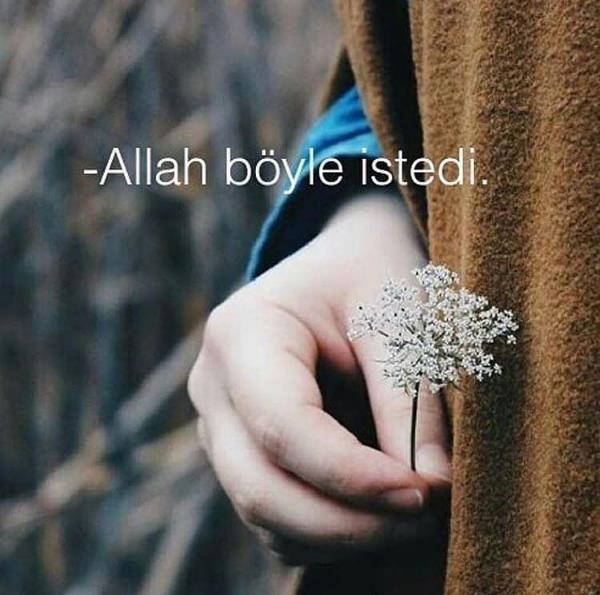 İçten bağlılık demek olup kalbin işidir.
İslâm ise dıştan boyun eğmek demek olup organların işidir.
Bedeviler, 'İman ettik' dediler. De ki: 'Siz iman etmediniz; ancak 'İslam (müslüman veya teslim) olduk deyin. İman henüz kalplerinize girmiş değildir. (Hucurât, 14)
قَالَتِ الْاَعْرَابُ اٰمَنَّاۜ قُلْ لَمْ تُؤْمِنُوا وَلٰكِنْ قُولُٓوا اَسْلَمْنَا وَلَمَّا يَدْخُلِ الْا۪يمَانُ ف۪ي قُلُوبِكُمْۜ
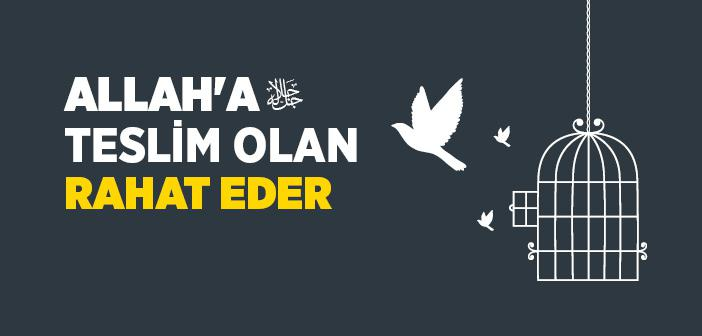 İslam kavramı daima daha geniş bir anlama sahiptir ve en genel anlamıyla teslimiyettir.
Teslimiyet ise üç şekilde olur: kalben (iman), dille (ikrar) ve organlarla (amel).
Özetle
İman kalbin bağlanışı ve teslimiyeti, İslam da dilin ve organların teslimiyeti ve amellerin yapılmasıdır. Görüşler ne olursa olsun hem imanda hem de İslam’a esas olan teslimiyettir. Dolayısıyla iman ve İslam arasında güçlü bir ilişki vardır.
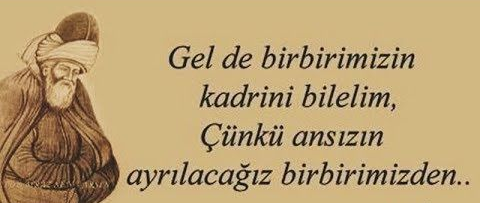 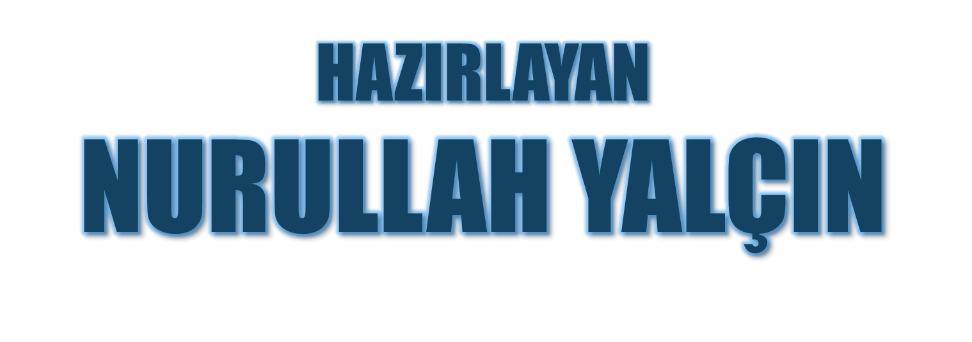 Tekirdağ/Çerkezköy
22.11.2020